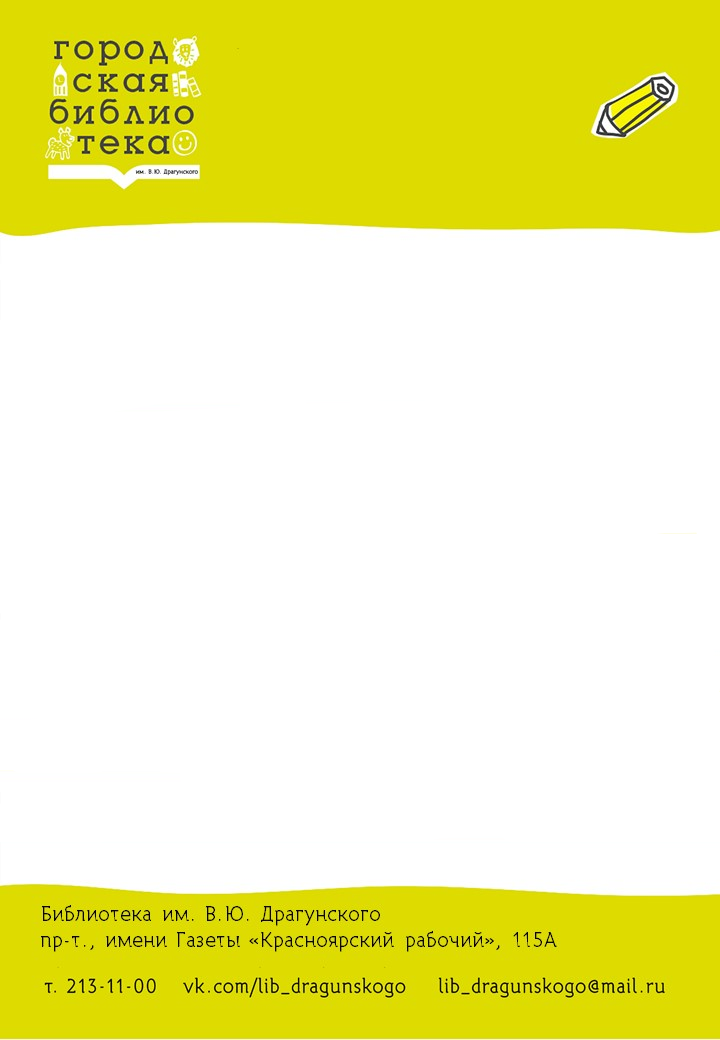 АФИША МЕРОПРИЯТИЙ
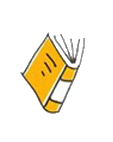 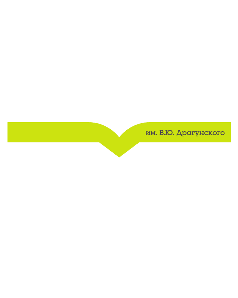 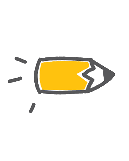 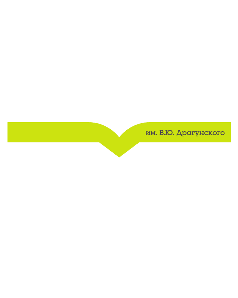 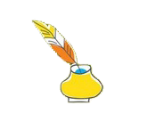 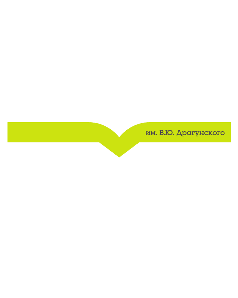 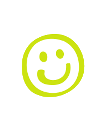 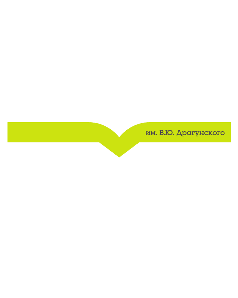 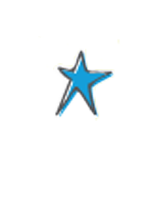 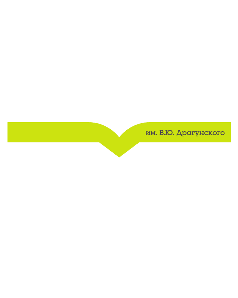 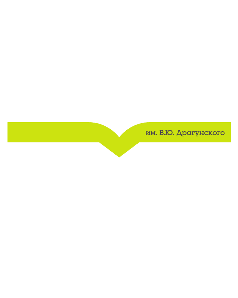 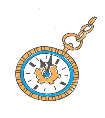 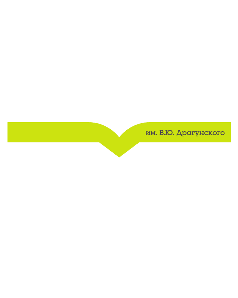 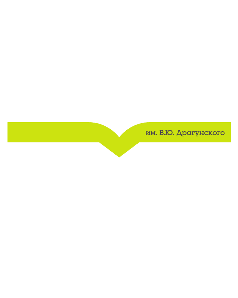 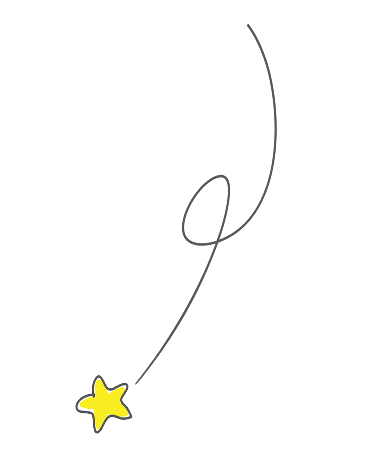 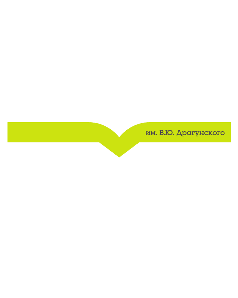 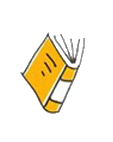 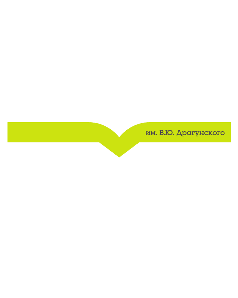 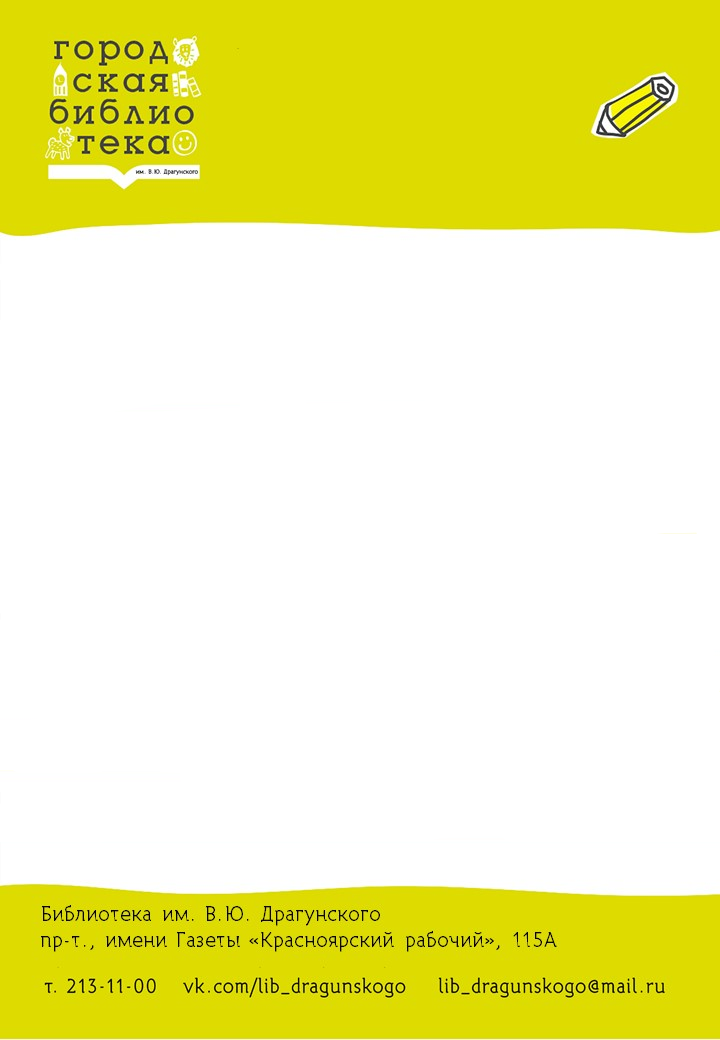 АФИША МЕРОПРИЯТИЙ
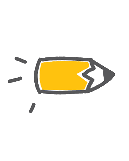 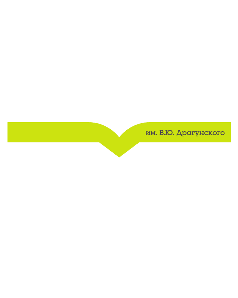 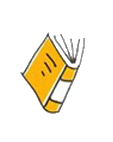 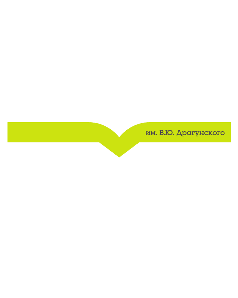 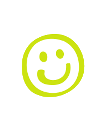 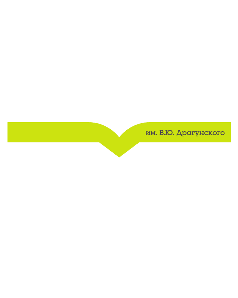 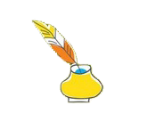 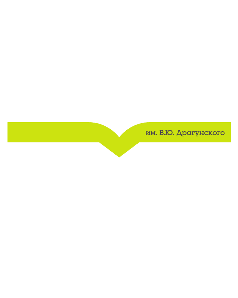 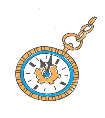 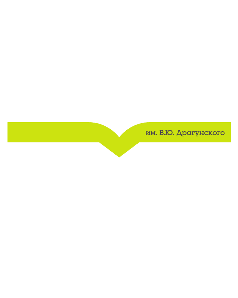 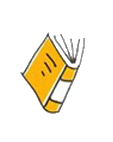 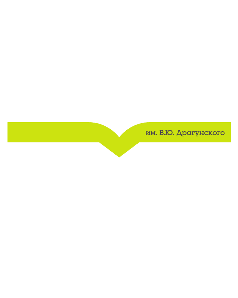